LINEARRAY SPEAKER
MANTAS 28 (Outline)
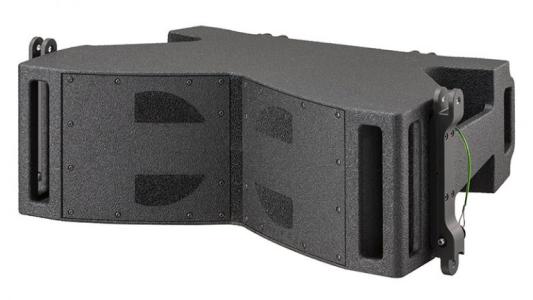 중음 및 고주파 재생을 위한 라인어레이
작은 크기대비 큰 SPL
GTO의 아래에 리깅 가능
DPRWG 압축 드라이버
1